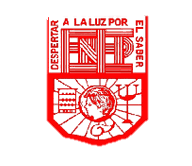 ESCUELA NORMAL DE EDUCACIÓN PREESCOLAR
MARIANA ABIGAIL AVILA OLIVARES 
3°B 
CUADERNO DE:
 ESTRATEGIAS DE EXPRESIÓN CORPORAL Y DANZA EN PREESCOLAR

MAESTRO: MANUEL FEDERICO RODRIGUEZ AGUILAR
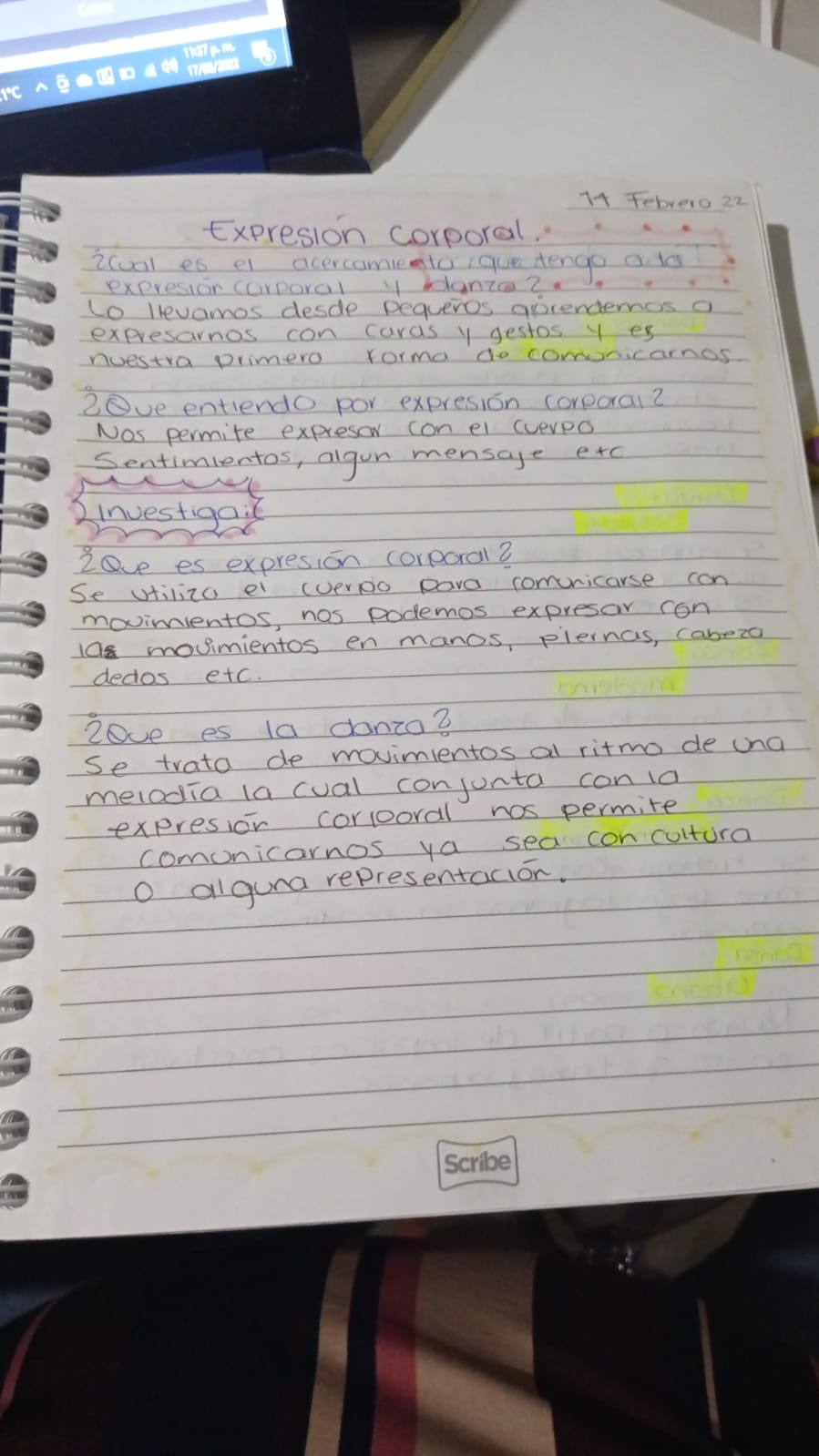 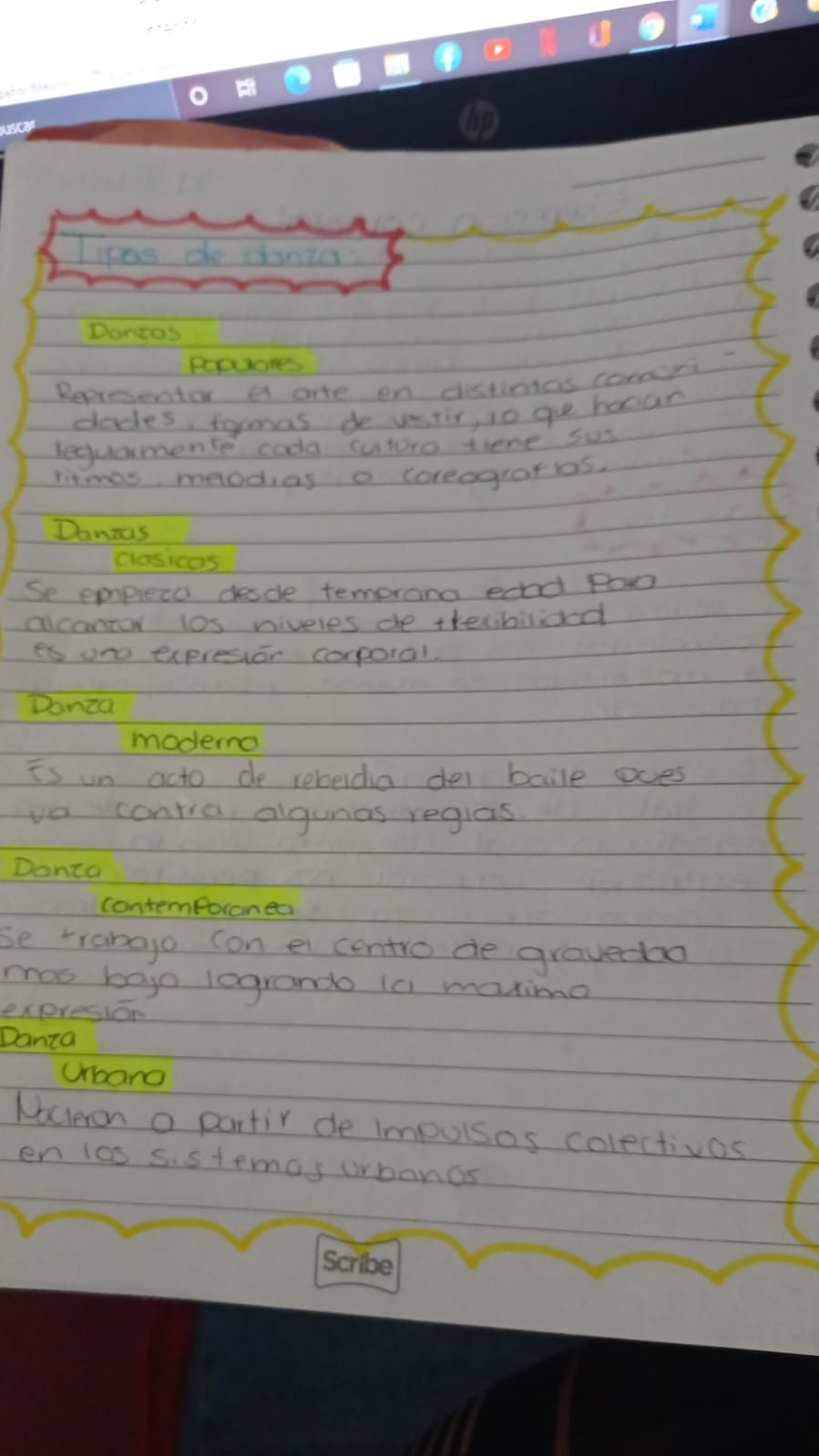 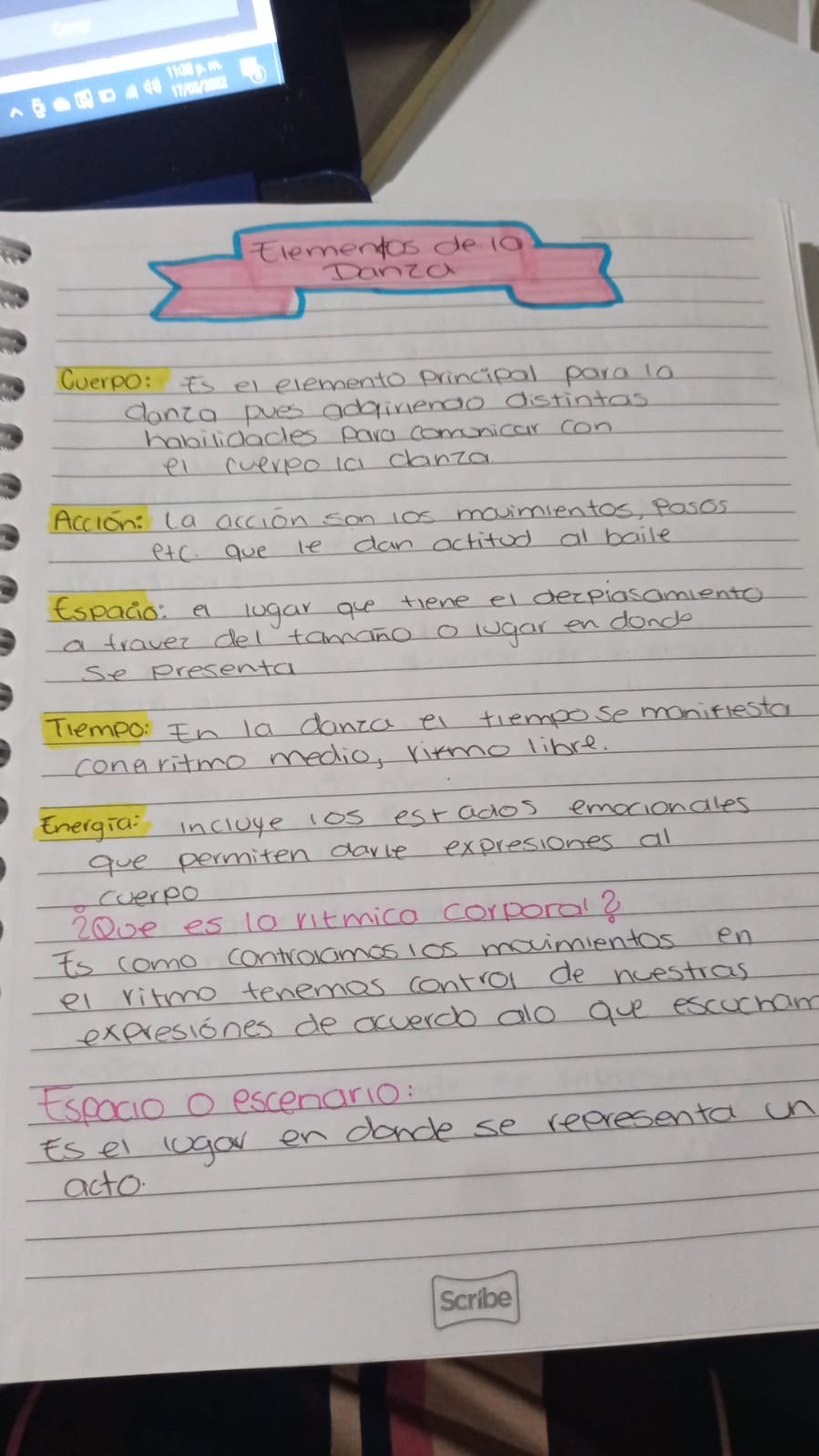 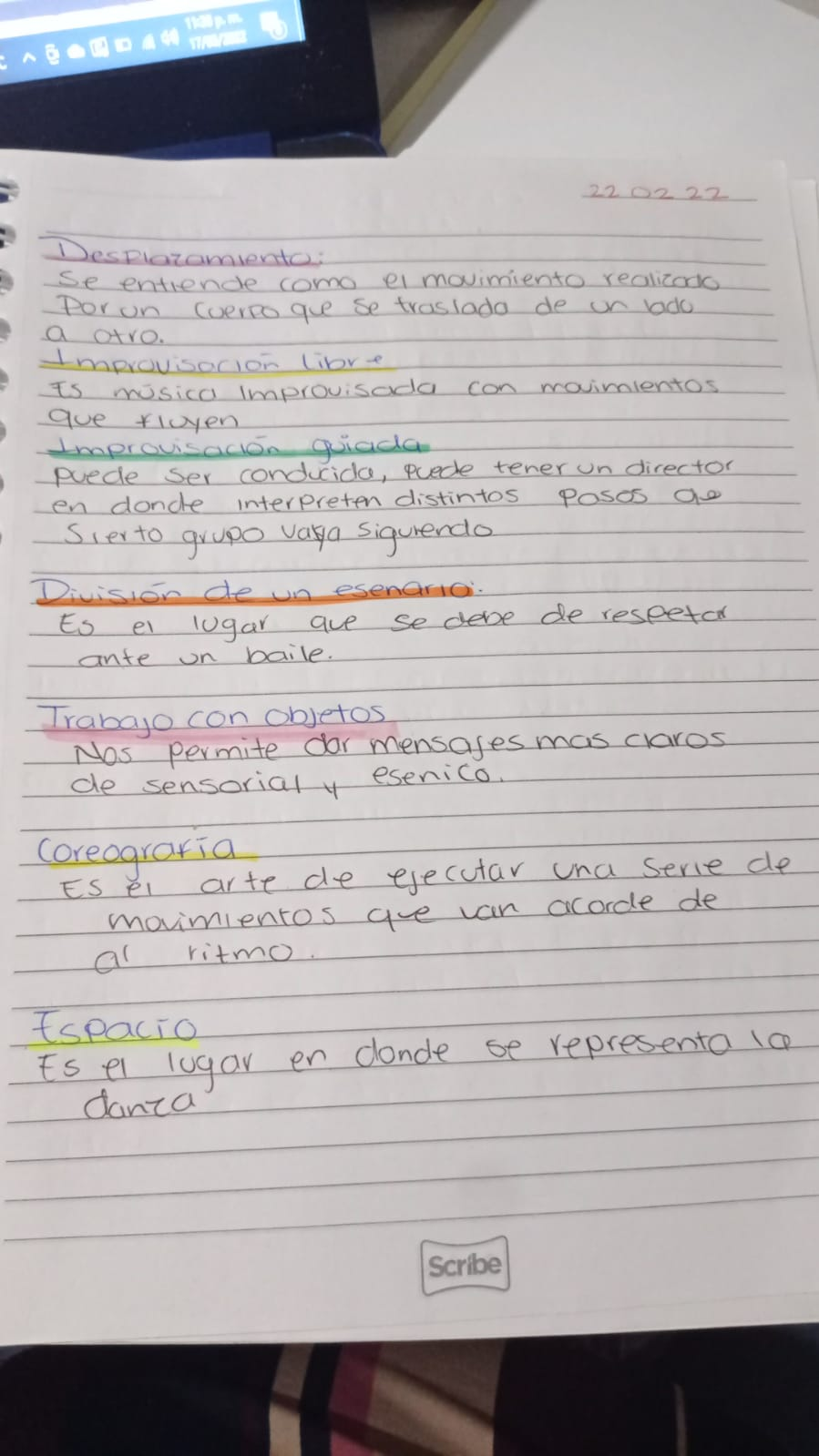 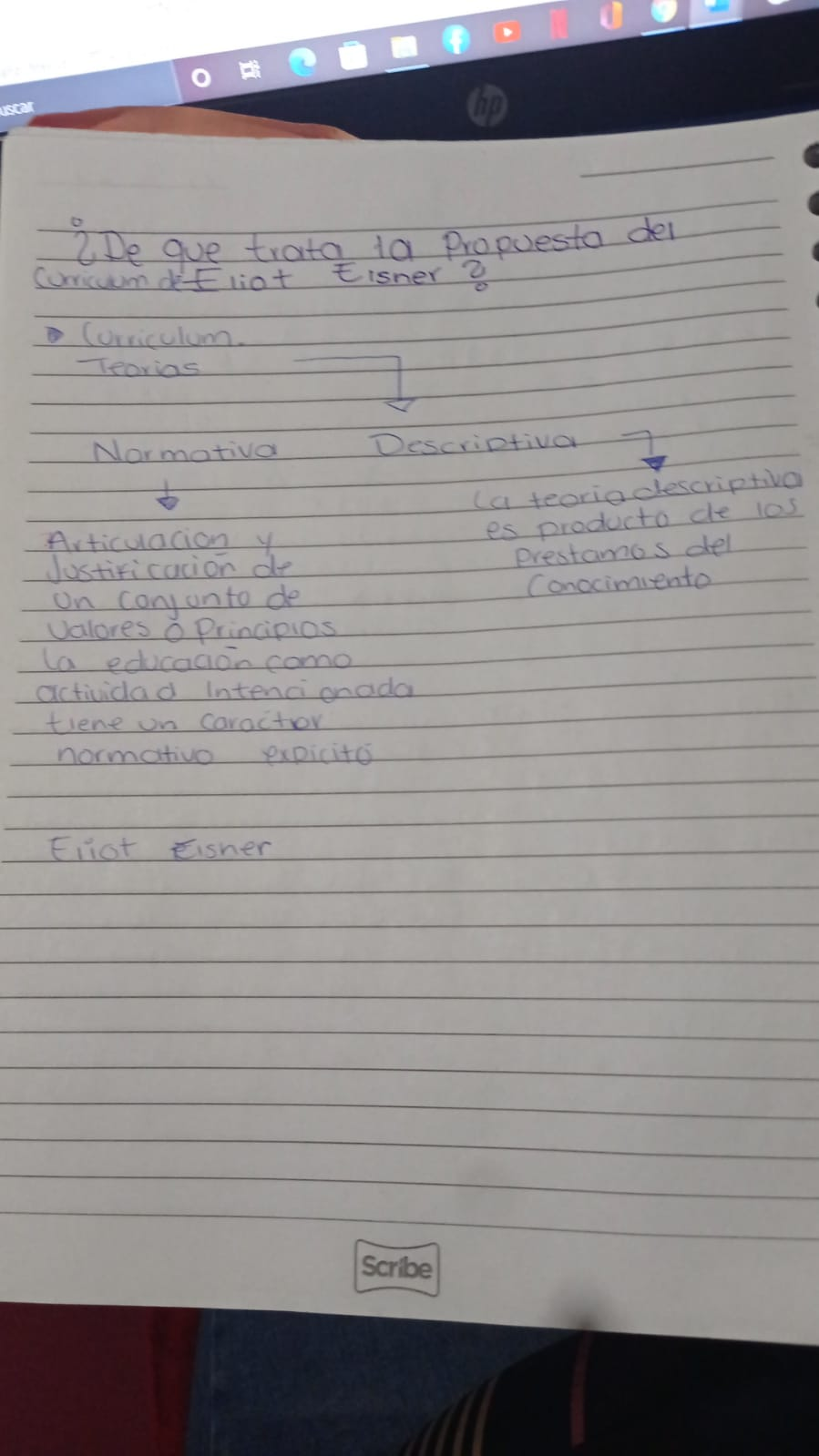 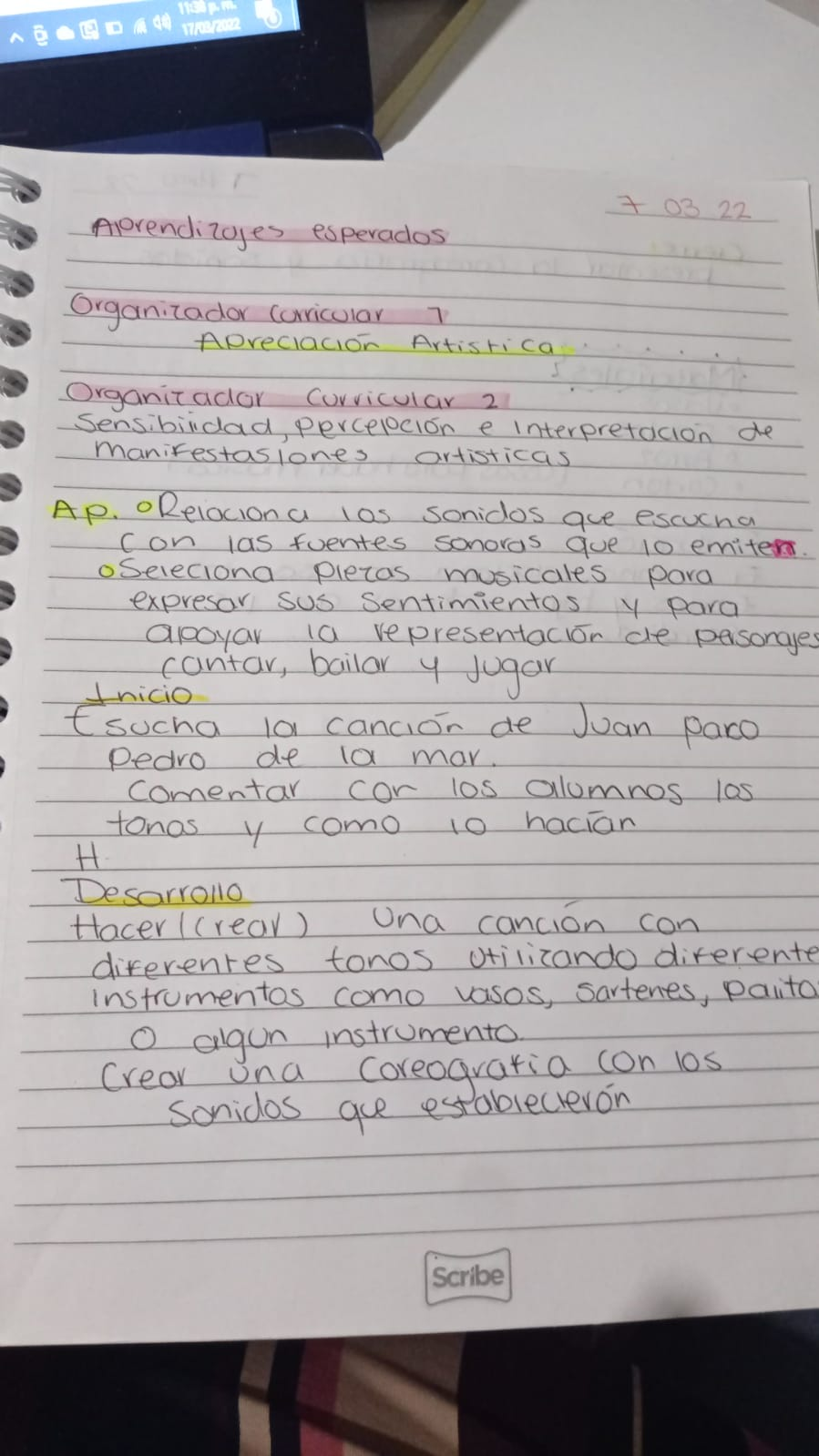 EL MANEJO COREOGRAFICO
LINK:https://youtu.be/NafkrX74ros
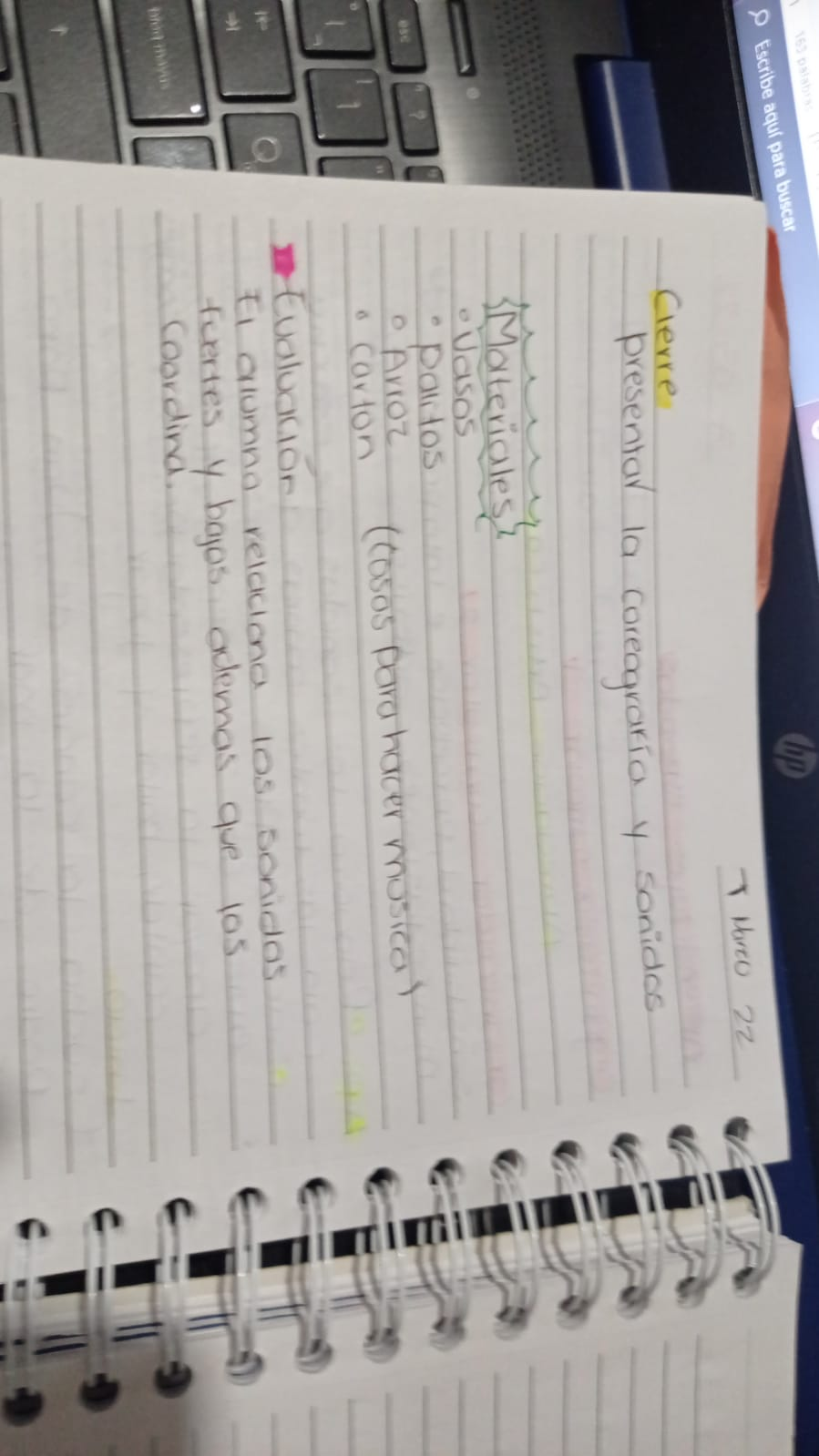 Tema 1
Tema 2
Tema 3